Swarming behaviour in predator-prey model
Collective behaviour course research seminar report
Ariana Kržan, Tina Brdnik, and Vito Levstik
Predator–prey 
survival pressure is sufficient to evolve swarming behaviors
01.
02.
Emergence of swarming behaviours
Swarming
Appears in many species and is hypothesized to help prey in many ways.
Striking example of collective animal behaviour.
03.
04.
Project inspiration
Extension
From the work of Li et al. (2023)
Recreating the model, adding obstacles and new species.
Methods
01. Environment Setup
03. Reinforcment Learning Framework
02. Agent Dynamics, types and behaviours
04. Verification
Environment Setup
2D environment
Agents reappear on the opposite side, when crossing a boundary
No physical borders
Adding obstacles
Active forces
Forward Propulsion
Rotational Force
Agent Dynamics
Passive forces
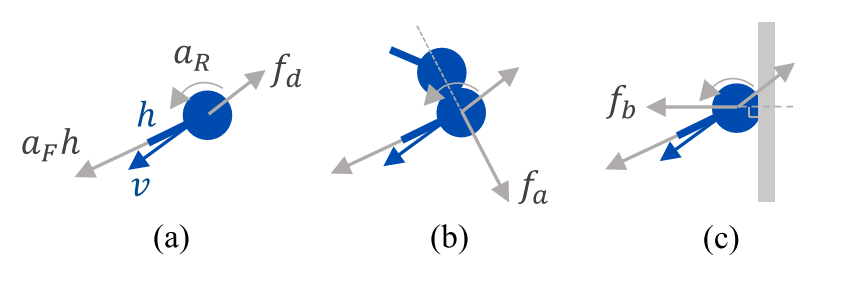 Dragging Force
Elastic Forces Between Agents
Prey
Aims to survive
Negative rewards for being caught
Agent Types
Predators
Pursue and catch prey
Positive and negative rewards
Super Predators
Aims to pursue predators
Real world food chain
Reinforcement Learning Framework
Uses an algorithm (MADDPG, PPO)
Reward structure
+1/-1 if caught
Cost of movement :−0.01|aF | − 0.1|aR|
Toggable negative reward for obstacle collision
Verification
Degree of Sparsity (DoS)
Degree of Alignment (DoA)
measures the spatial aggregation of agents, capturing how densely the agents cluster 
together.
quantifies the alignment of the agents’ headings, assessing how consistently agents move in the same direction
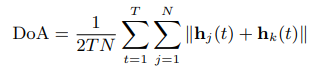 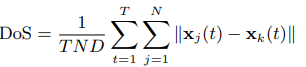 Results
First attempt
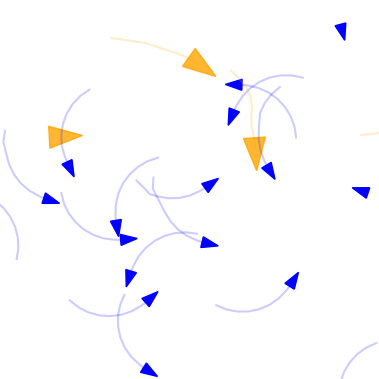 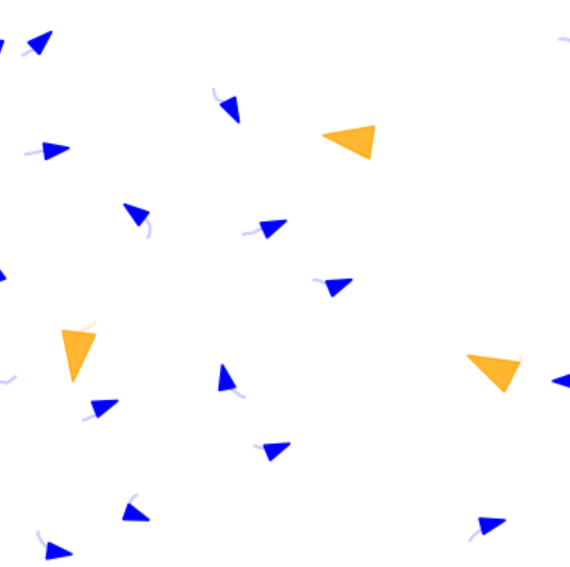 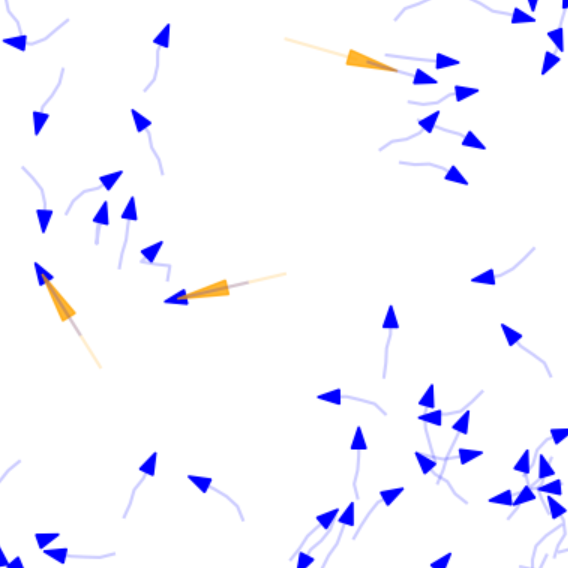 Agent forces
RL
Basic implementation
MADDPG
Training for 2000 episodes
Passive forces
Active forces
Prey
Predators
Parameters from the article
Environment
Results
Second attempt
2 species before and after training
3 species with obstacles before and after training
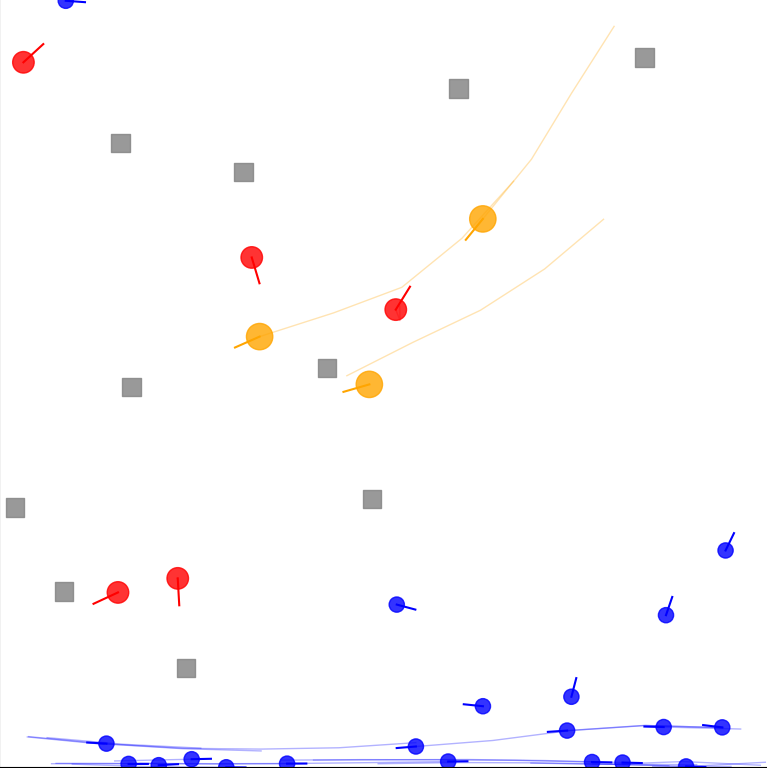 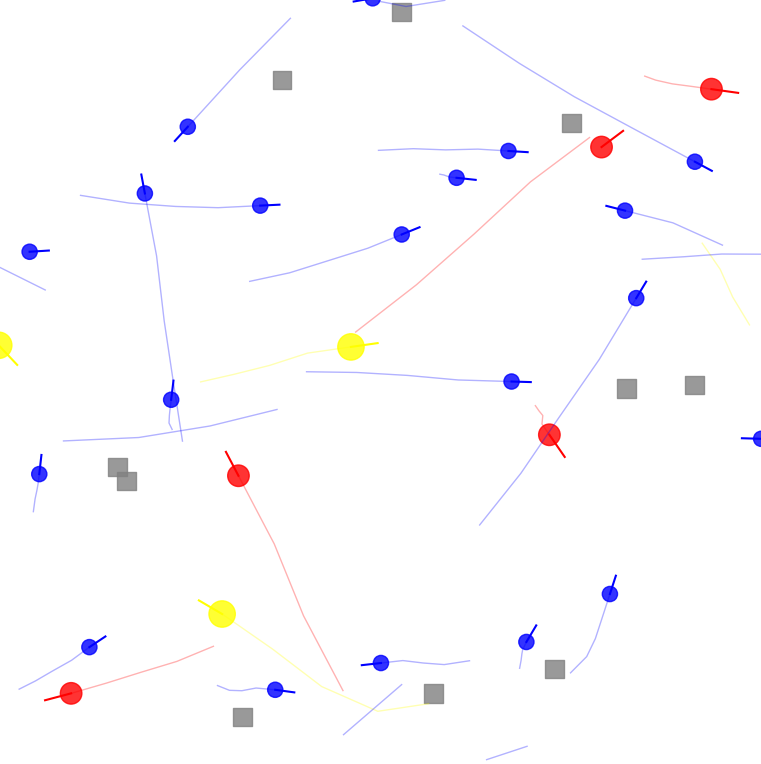 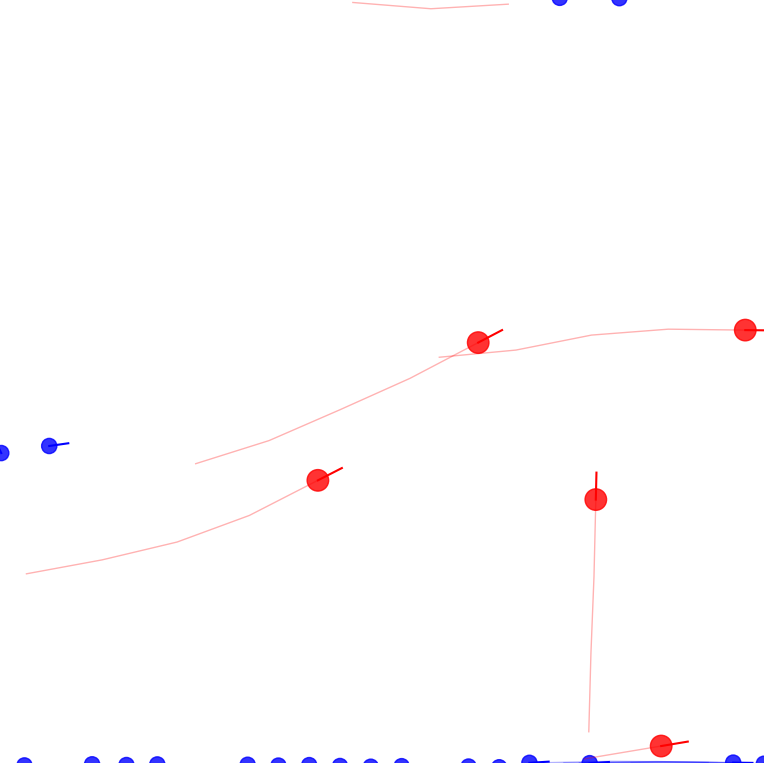 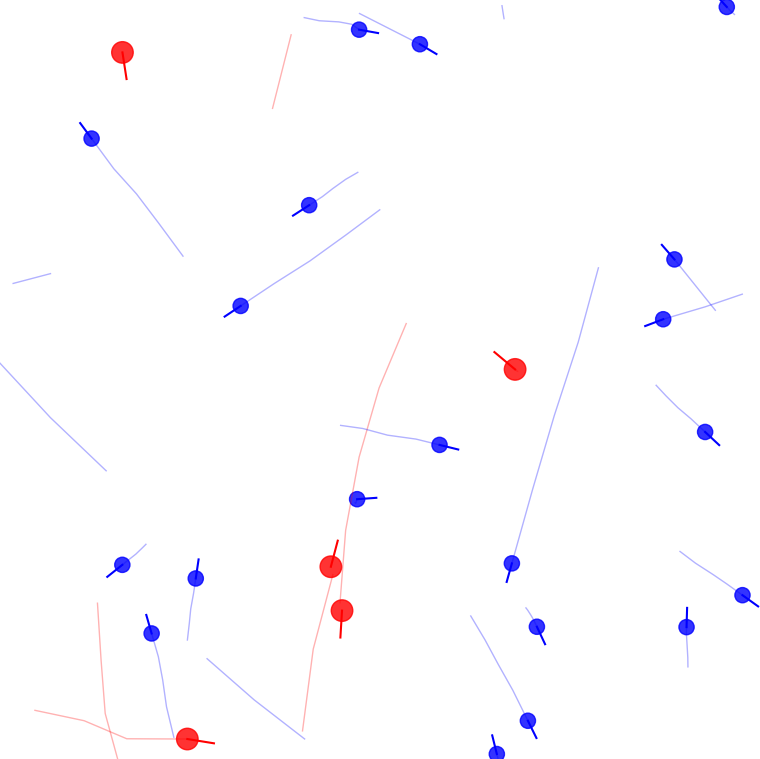 Results
Working on article’s model
Code is too complex
Contacted authors for help
Ran simulations and created DoS and DoA graphs for further comparison
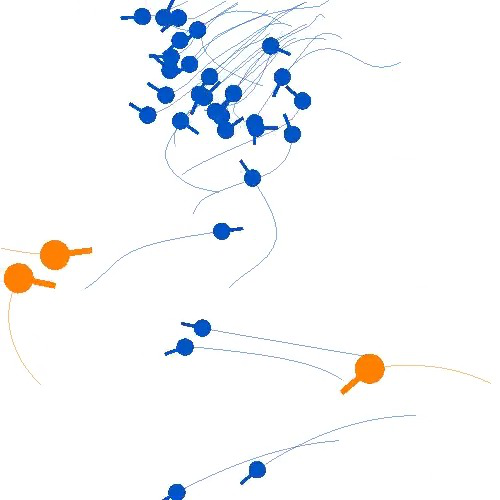 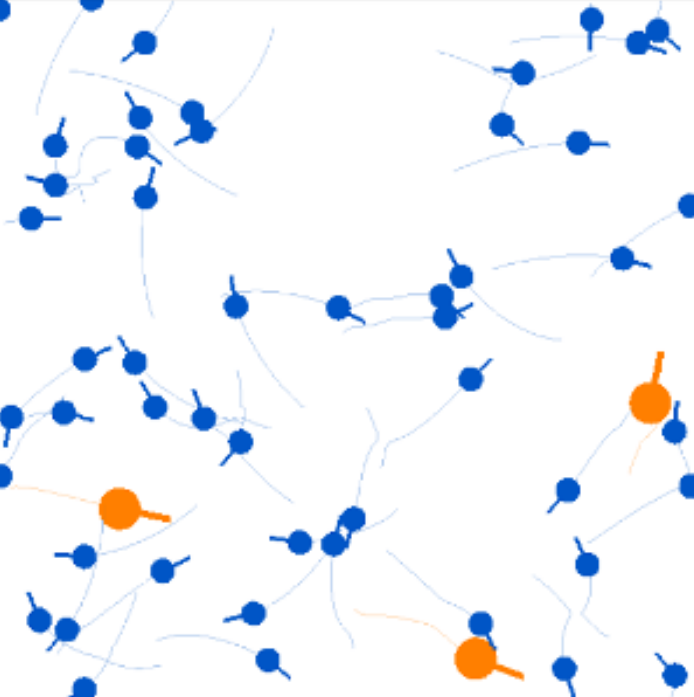 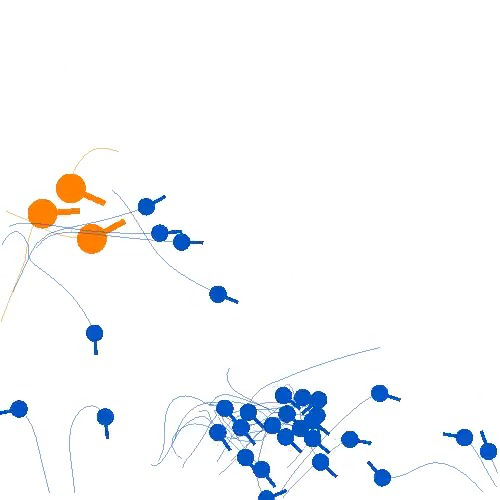 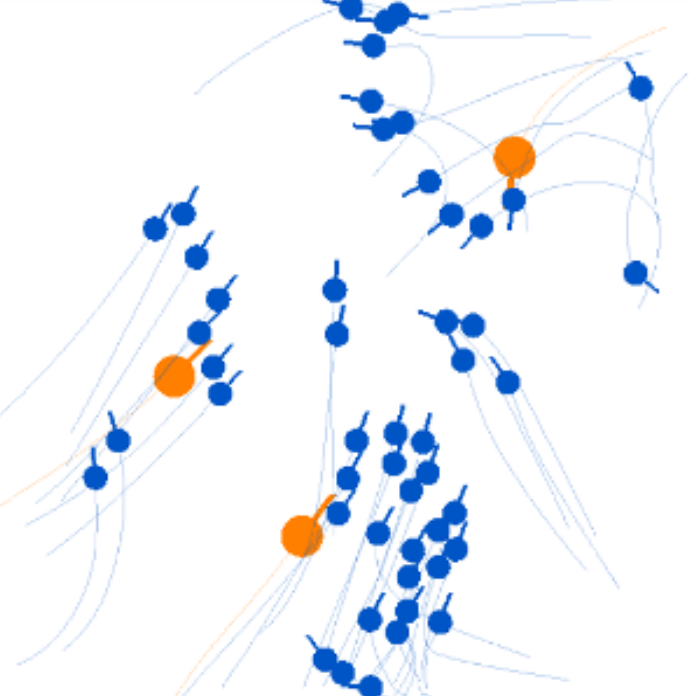 Results
Final results
2 species before and after training
3 species with obstacles before and after training
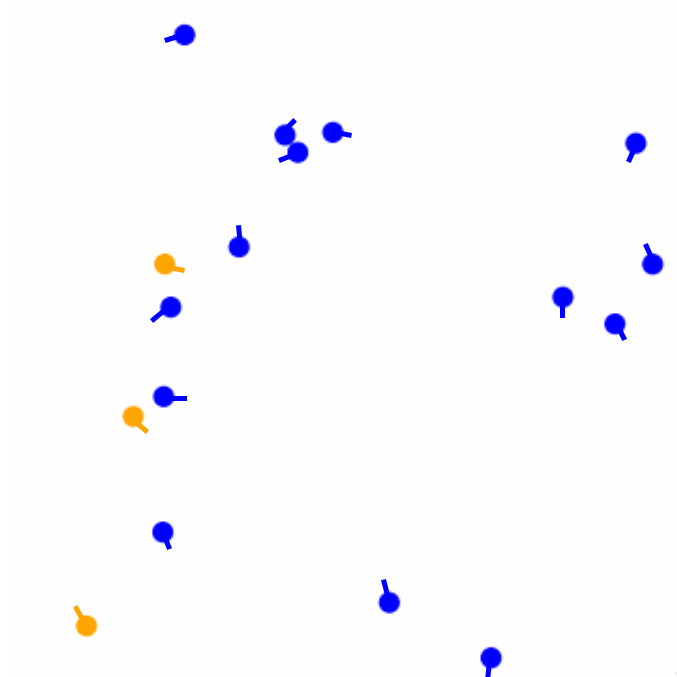 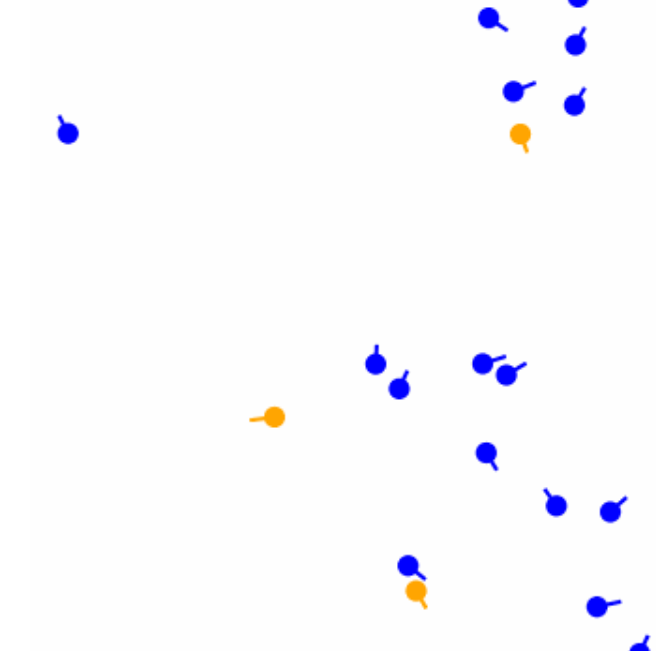 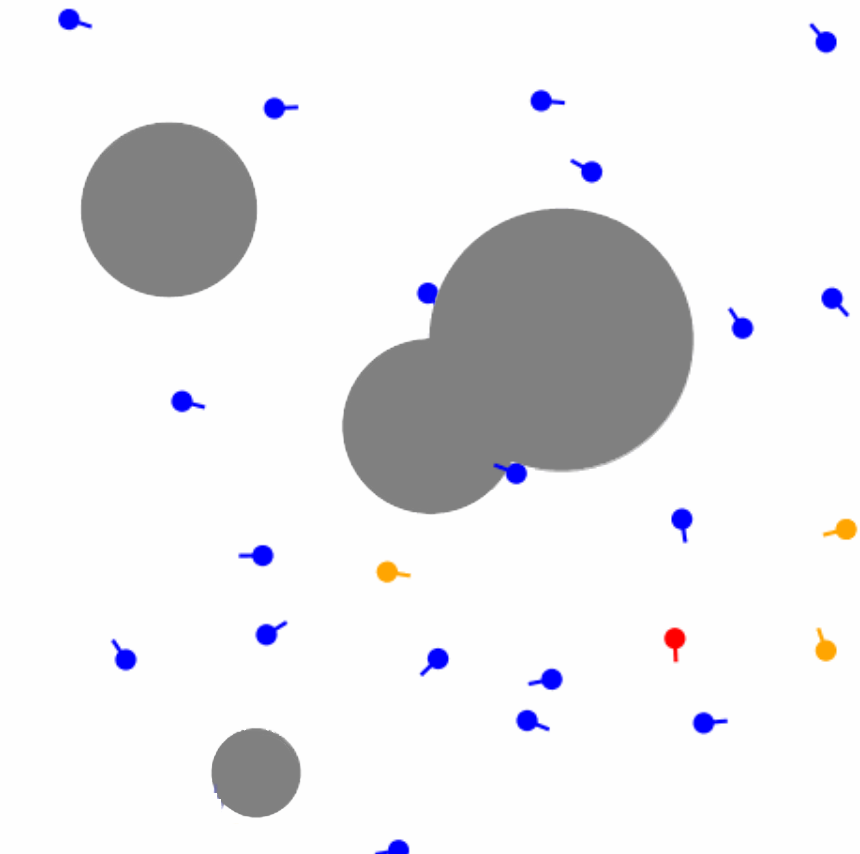 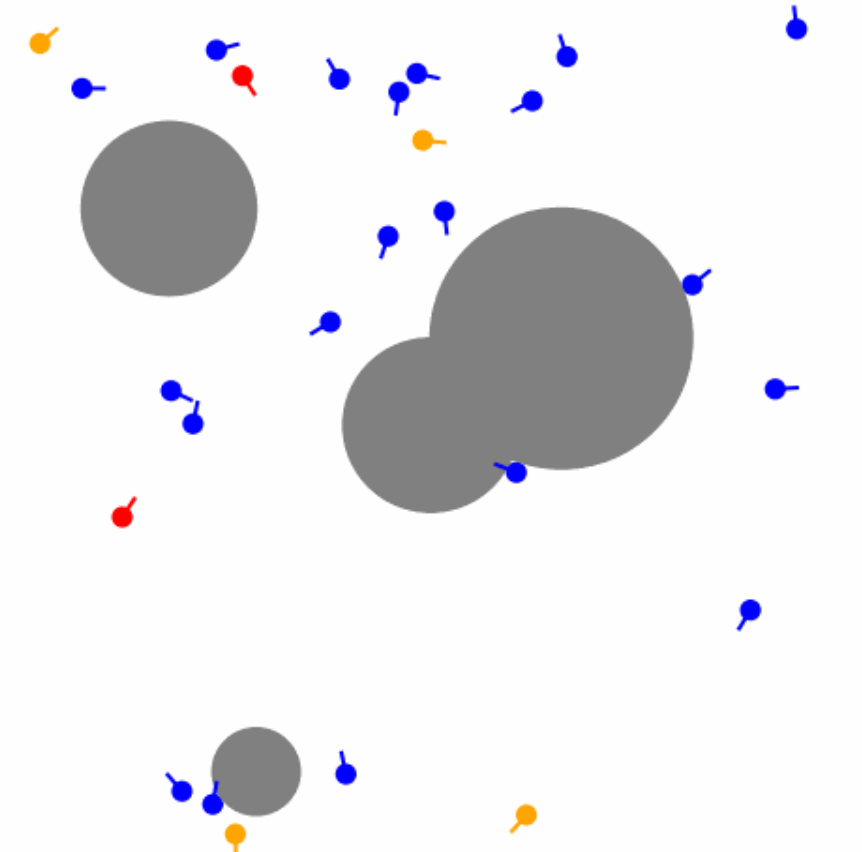 Discussion
Mixed results
Implemented several models
Low DoS, struggled with DoA
Successfully added obstacles and a new species
Contacted authors several times
PPO most promising